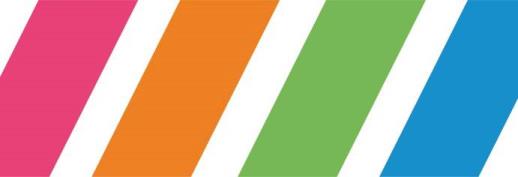 Lycée des métiers François rabelais
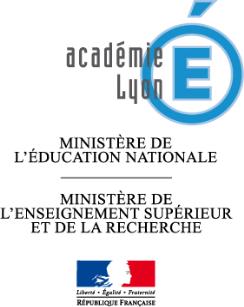 Deuxième partie
Evolution des formations dans l’alimentation

Journée académique du 05 avril 2016
C. Ribat et J. Meiller  -  IEN ET 
Les membres des groupes ressources des filières
Journée académique du 05 avril 2016
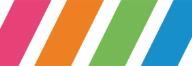 Deuxième partie
Présentation d’activités et d’expérimentations réalisées dans les établissements
La place du chocolat - bac pro boulanger pâtissier – Lycée Rabelais
(SA Mme Delorme – Pâtisserie Mme Racanière – AA Mme Cailly)
L’eau - CAP pâtissier – Lycée Saint Exupéry
(SA Mme Soares –  Pâtisserie M. Bellemin– Mme Bechère) 
Des nouvelles du permis hygiène et sécurité – CFA Mably
Les tablettes : un nouvel outil au service de la progression des élèves
(Pâtisserie M. Baron – Economie gestion vente Mme Neveu)

Les sites sciences appliquées et économie gestion

Des outils numériques pour diversifier sa pédagogie 
Mme Neveu - M. Grellier - M. Badaoui 

Histoire Arts et Pâtisserie - projet pluridisciplinaire – Lycée Rabelais
Mme Yverneaux, Mme Furin , M. Tissier, M. Couturier